Welcome to the Life Cycle Assessment (LCA) Learning Module Series
Liv Haselbach	Quinn Langfitt
For current modules email haselbach@wsu.edu or visit cem.uaf.edu/CESTiCC
Acknowledgements:
CESTiCC	Washington State University     Fulbright
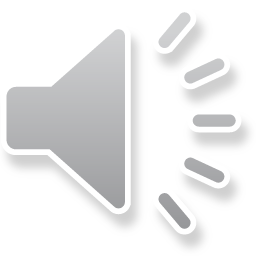 LCA Module Series Groups
Group A: ISO Compliant LCA Overview Modules
Group α: ISO Compliant LCA Detailed Modules
Group B: Environmental Impact Categories Overview Modules
Group β: Environmental Impact Categories Detailed Modules
Group G: General LCA Tools Overview Modules
Group γ: General LCA Tools Detailed Modules
Group T: Transportation-Related LCA Overview Modules
Group τ: Transportation-Related LCA Detailed Modules
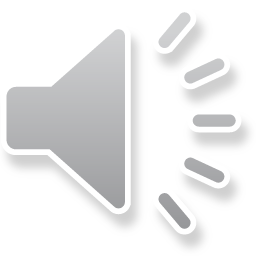 2
Introduction to Transportation LCA and Literature Review
Module T1
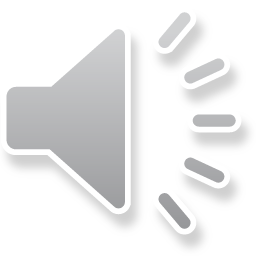 12/2015
LCA Module T1
3
Transportation LCACommon Topics
*Not an exhaustive list of topics
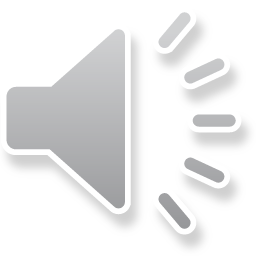 12/2015
LCA Module T1
4
[Speaker Notes: Fuel, particularly biofuels or other alternative fuels
Vehicles, particularly alternative tech like electric, hybrid, etc.
Modal assessment like switch car to trains or buses to trains]
Transportation LCA
Many transportation “life cycle assessments” are not truly LCAs by the ISO standard
Many studies only inventory regulated emissions, greenhouse gases, and energy
Sometimes reported as the quantities of emissions, sometimes as impact category indicators
Why are these limited inventories and indicators common? 
Many database tools are focused on these types of emissions since some are mandated in regulations
Some of the impact categories have data sources that are more developed (such as: AP, SCP, ODP, GWP, Particulates)
This is not to say that there aren’t transportation LCAs with full inventories and impact category characterization
CO2 
(carbon dioxide)
SO2 
(sulfur dioxide)
VOCs
(volatile organics)
Common Greenhouse Gases
Regulated Emissions
N2O 
(nitrous oxide)
NOx
(nitrogen oxides)
PM
(particulate matter)
CH4 
(methane)
CO
(carbon monoxide)
Pb (lead) 
(less common)
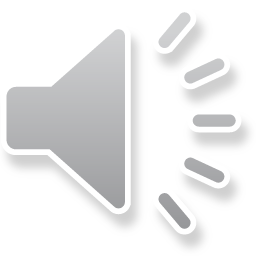 12/2015
LCA Module T1
5
Pavement
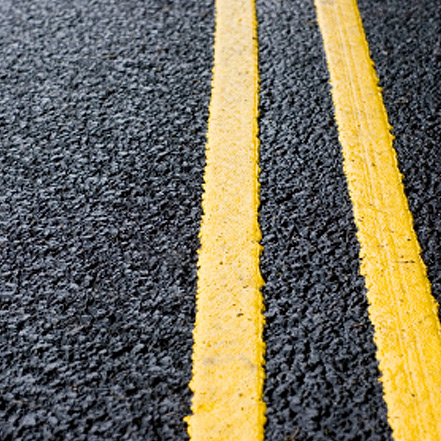 Topics
Considerations include
Raw materials (aggregate, binders, etc.)
Construction
Pavement-vehicle interaction (for roads)
Preservation
Removed material
Some relevant software
The Pavement Life-Cycle Assessment Tool for Environmental and Economic Effects (PaLATE)
Athena Impact Estimator for Highways
ECORCE (French acronym for ECO-comparator applied to Road Construction and Maintenance)
Pavement
Vehicles
Fuel 
Other Infrastructure
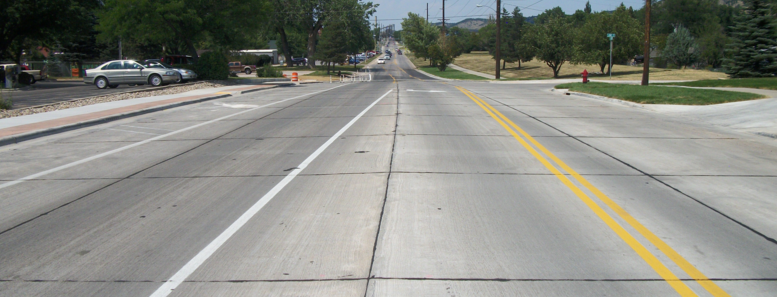 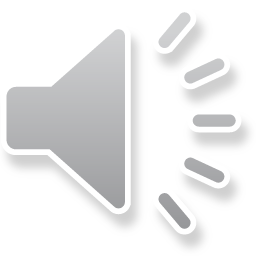 12/2015
LCA Module T1
6
Concrete: www.sddot.com
Asphalt: transportation.ky.gov
Pavement Study Listing (Sample)
Topics
Concrete
Asphalt
Pavement
Vehicles
Fuel 
Other Infrastructure
Both
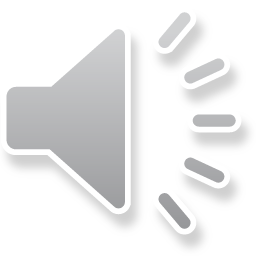 12/2015
LCA Module T1
7
Vehicles
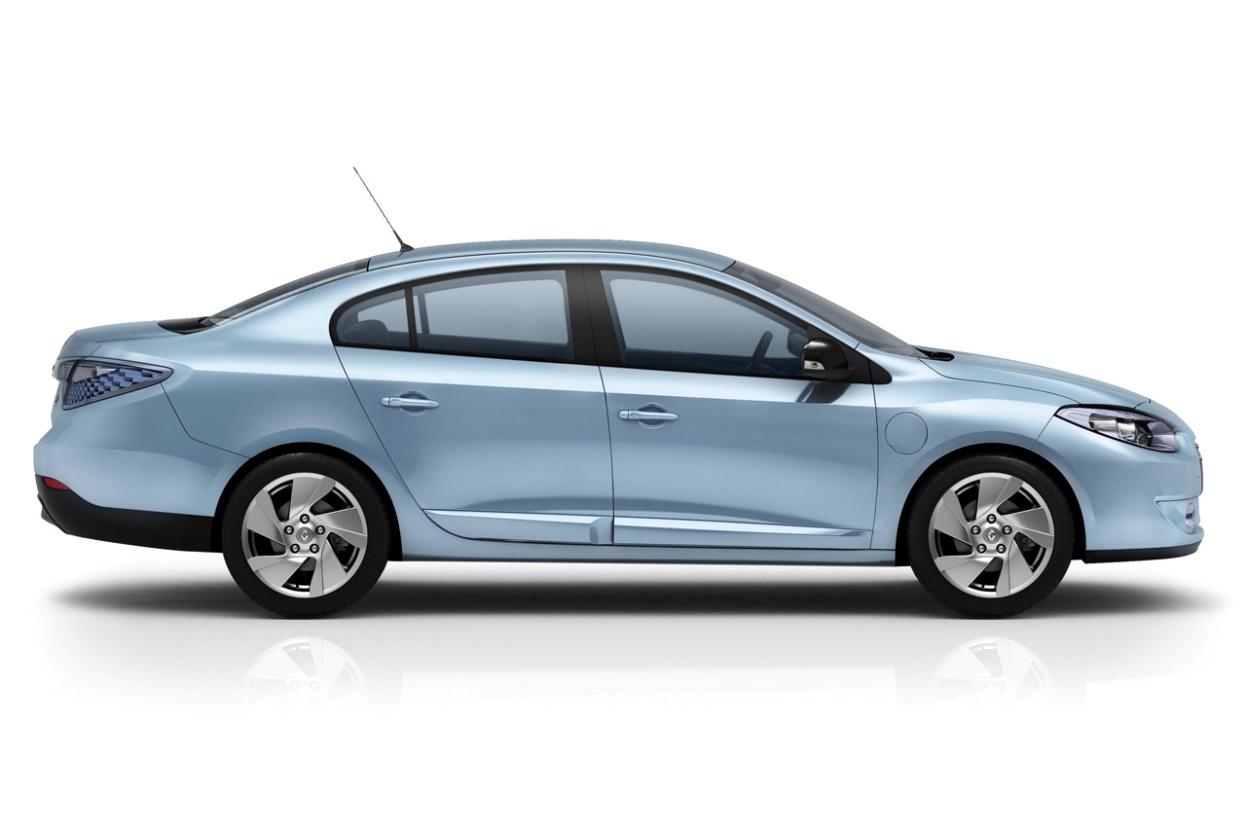 Topics
Considerations include
Vehicle production/manufacture
Fuel type and efficiency
Emission controls
Driving conditions
Brake and tire wear
Repairs and fluid changes
Recycling at end-of-life
Relevant software
The Greenhouse Gas, Regulated Emissions, and Energy Use in Transportation Model (GREET)
Pavement
Vehicles
Fuel 
Other Infrastructure
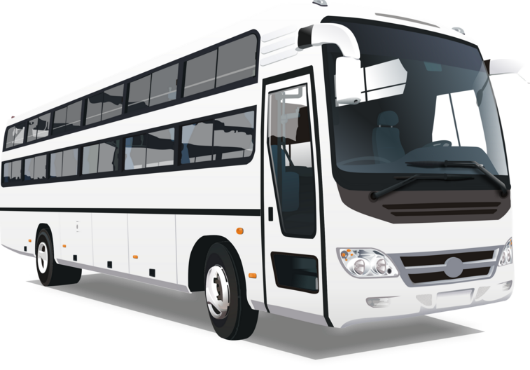 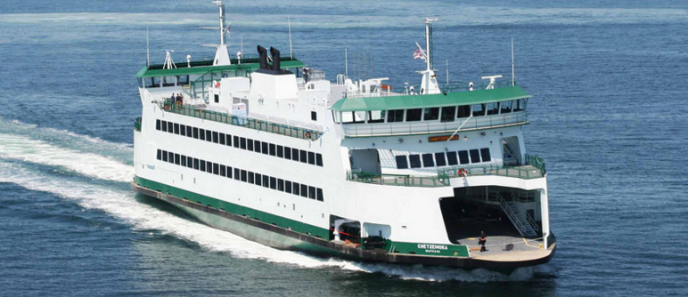 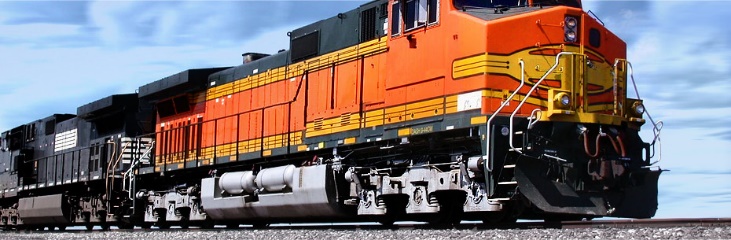 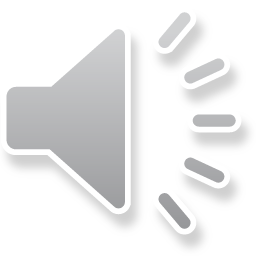 12/2015
LCA Module T1
8
Car: nhpr.org        Bus: pngimg.com     Train: freightcenter.com     Ferry: seattletimes.com
Vehicle Study Listing (Sample)
Topics
Cars
Pavement
Vehicles
Fuel 
Other Infrastructure
Trucks
Vessels
Other
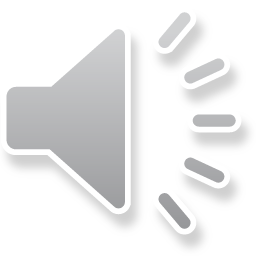 12/2015
LCA Module T1
9
Fuel
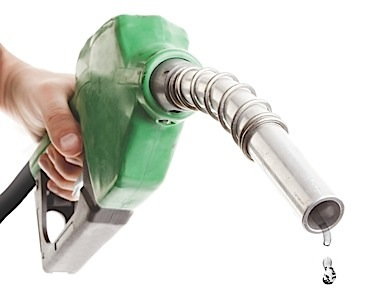 Topics
Considerations include
Feedstock
Processing
Distribution
Storage
Use (and types of vehicles to be used in)
Relevant software
The Greenhouse Gas, Regulated Emissions, and Energy Use in Transportation Model (GREET)
Fuel and Emissions Calculator (FEC)
Pavement
Vehicles
Fuel 
Other Infrastructure
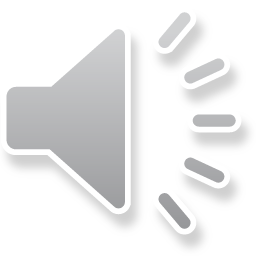 12/2015
LCA Module T1
10
Nozzle: knowyourparts.com
Fuel Study Listing (sample)
Topics
Conventional
Pavement
Vehicles
Fuel 
Other Infrastructure
Biological
Hydrogen
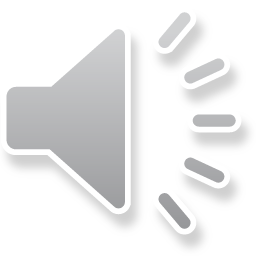 12/2015
LCA Module T1
11
Other Infrastructure
Topics
Considerations include
Raw materials
Construction
Repair
Lifetime
Disposal
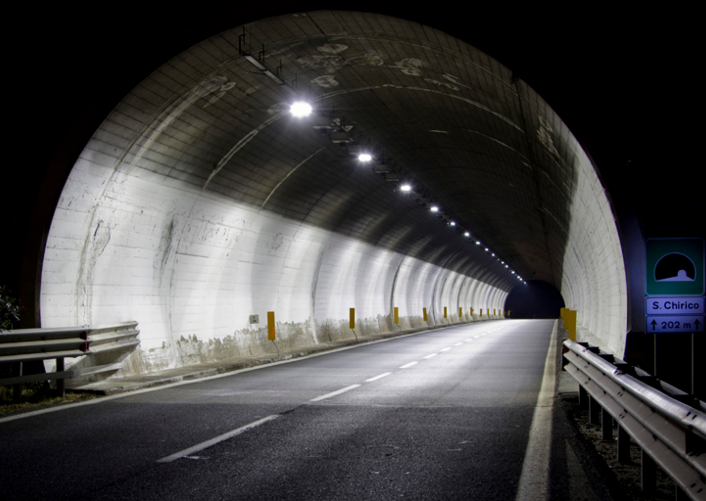 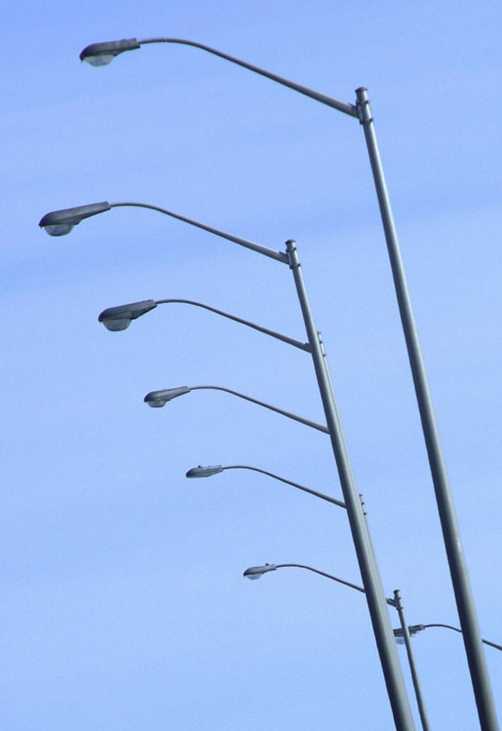 Pavement
Vehicles
Fuel 
Other Infrastructure
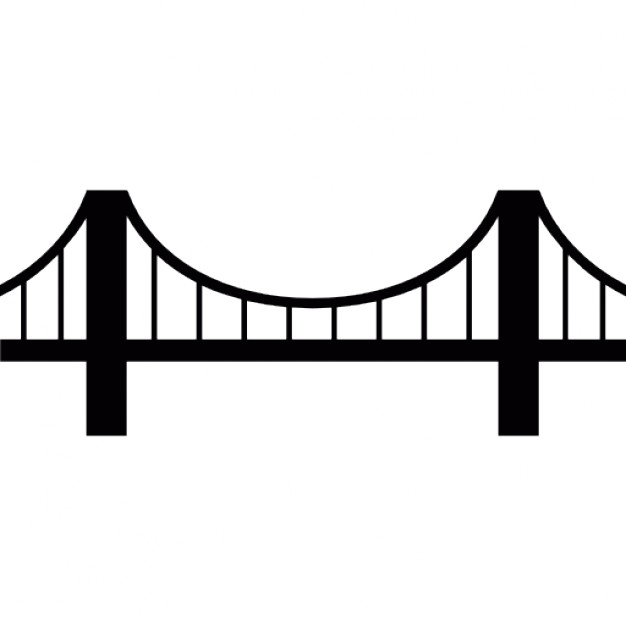 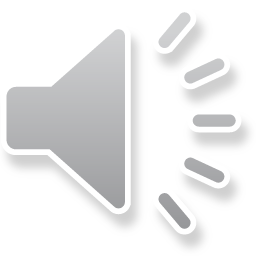 12/2015
LCA Module T1
12
Bridge: freepik.com      Streetlights: cityofberkeley.info     Tunnel: schreder.com
Other Infrastructure Study Listing (sample)
Topics
Pavement
Vehicles
Fuel 
Other Infrastructure
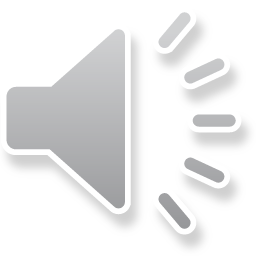 12/2015
LCA Module T1
13
Thank you for completing Module T1!
Group A: ISO Compliant LCA Overview Modules
Group α: ISO Compliant LCA Detailed Modules
Group B: Environmental Impact Categories Overview Modules
Group β: Environmental Impact Categories Detailed Modules
Group G: General LCA Tools Overview Modules
Group γ: General LCA Tools Detailed Modules
Group T: Transportation-Related LCA Overview Modules
Group τ: Transportation-Related LCA Detailed Modules
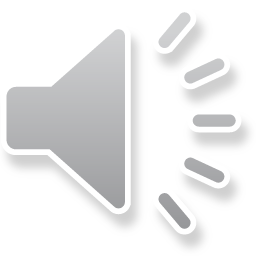 References for Paving
Butt, A. A. (2012). “Life Cycle Assessment of Asphalt Pavements including the Feedstock Energy and Asphalt Additives.” Royal Institute of Technology, Stockholm, Sweden.
Gschösser, F., and Wallbaum, H. (2013). “Life Cycle Assessment of Representative Swiss Road Pavements for National Roads with an Accompanying Life Cycle Cost Analysis.” Environmental Science & Technology, 130718092515005.
Horvath, A. (2003). “Life-Cycle Environmental and Economic Assessment of Using Recycled Materials for Asphalt Pavements.” University of California.
Kucukvar, M., and Tatari, O. (2012). “Ecologically based hybrid life cycle analysis of continuously reinforced concrete and hot-mix asphalt pavements.” Transportation Research Part D: Transport and Environment, 17(1), 86–90.
Noshadravan, A., Wildnauer, M., Gregory, J., and Kirchain, R. (2013). “Comparative pavement life cycle assessment with parameter uncertainty.” Transportation Research Part D: Transport and Environment, 25, 131–138.
Stripple, H. (2001). “Life Cycle Assessment of Road: A Pilot Study for Inventory Analysis.” Report No. B 1210 E, IVL Swedish Environmental Research Institute, Gothenburg, Sweden.
Weiland, C., and Muench. (2010). “Life Cycle Asessment of Cement Concrete Interstate Highway Rehabilitation and Replacement.pdf.” WA-RD 744.4, Washington State Department of Transportation.
Yu, B., and Lu, Q. (2012). “Life cycle assessment of pavement: Methodology and case study.” Transportation Research Part D: Transport and Environment, 17(5), 380–388.
Yu, B., and Lu, Q. (2014). “Estimation of albedo effect in pavement life cycle assessment.” Journal of Cleaner Production, 64, 306–309.
15
References for Vehicles
Bachmann, C., Chingcuanco, F., MacLean, H., and Roorda, M. J. (2014). “Life-Cycle Assessment of Diesel-Electric Hybrid and Conventional Diesel Trucks for Deliveries.” Journal of Transportation Engineering.
Bengtsson, S., Fridell, E., and Andersson, K. (2012). “Environmental assessment of two pathways towards the use of biofuels in shipping.” Energy Policy, 44, 451–463.
Castro, M. B., Remmerswaal, J. A., and Reuter, M. A. (2003). “Life cycle impact assessment of the average passenger vehicle in the Netherlands.” The International Journal of Life Cycle Assessment, 8(5), 297–304.
Chester, M., and Horvath, A. (2012). “High-speed rail with emerging automobiles and aircraft can reduce environmental impacts in California’s future.” Environmental Research Letters, 7(3), 034012.
Girardi, P., Gargiulo, A., and Brambilla, P. C. (2015). “A comparative LCA of an electric vehicle and an internal combustion engine vehicle using the appropriate power mix: the Italian case study.” The International Journal of Life Cycle Assessment, 20(8), 1127–1142.
Hawkins, T. R., Singh, B., Majeau-Bettez, G., and Strømman, A. H. (2013). “Comparative environmental life cycle assessment of conventional and electric vehicles.” Journal of Industrial Ecology, 17(1), 53–64.
Howe, S., Kolios, A. J., and Brennan, F. P. (2013). “Environmental life cycle assessment of commercial passenger jet airliners.” Transportation Research Part D: Transport and Environment, 19, 34–41.
Del Pero, F., Delogu, M., Pierini, M., and Bonaffini, D. (2015). “Life Cycle Assessment of a heavy metro train.” Journal of Cleaner Production, 87, 787–799.
Strazza, C., Del Borghi, A., Gallo, M., Manariti, R., and Missanelli, E. (2015). “Investigation of green practices for paper use reduction onboard a cruise ship—a life cycle approach.” The International Journal of Life Cycle Assessment, 20(7), 982–993.
16
References for Fuels
Bai, Y., Luo, L., and van der Voet, E. (2010). “Life cycle assessment of switchgrass-derived ethanol as transport fuel.” The International Journal of Life Cycle Assessment, 15(5), 468–477.
Bengtsson, S., Andersson, K., and Fridell, E. (2011). “Life cycle assessment of marine fuels-A comparative study of four fossil fuels for marine propulsion.” Chalmers University of Technology, Gothenburg, Sweden.
Halleux, H., Lassaux, S., Renzoni, R., and Germain, A. (2008). “Comparative life cycle assessment of two biofuels ethanol from sugar beet and rapeseed methyl ester: With a preface by JÖrg Schweinle.” The International Journal of Life Cycle Assessment, 13(3), 184–190.
Koroneos, C. (2004). “Life cycle assessment of hydrogen fuel production processes.” International Journal of Hydrogen Energy, 29(14), 1443–1450.
Lardon, L., Hélias, A., Sialve, B., Steyer, J.-P., and Bernard, O. (2009). “Life-cycle assessment of biodiesel production from microalgae.” Environmental science & technology, 43(17), 6475–6481.
Passell, H., Dhaliwal, H., Reno, M., Wu, B., Ben Amotz, A., Ivry, E., Gay, M., Czartoski, T., Laurin, L., and Ayer, N. (2013). “Algae biodiesel life cycle assessment using current commercial data.” Journal of environmental management, 129, 103–111.
Restianti, Y. Y., and Gheewala, S. H. (2012). “Life cycle assessment of gasoline in Indonesia.” The International Journal of Life Cycle Assessment, 17(4), 402–408.
Roy, P., and Dutta, A. (2013). “Life cycle assessment of ethanol derived from sawdust.” Bioresource Technology, 150, 407–411.
Yang, Y., Bae, J., Kim, J., and Suh, S. (2012). “Replacing gasoline with corn ethanol results in significant environmental problem-shifting.” Environmental science & technology, 46(7), 3671–3678.
17
References for Infrastructure
Chang, B., and Kendall, A. (2011). “Life cycle greenhouse gas assessment of infrastructure construction for California’s high-speed rail system.” Transportation Research Part D: Transport and Environment, 16(6), 429–434.
Dale, A. T., Bilec, M. M., Marriott, J., Hartley, D., Jurgens, C., and Zatcoff, E. (2011). “Preliminary comparative life-cycle impacts of streetlight technology.” Journal of Infrastructure Systems.
Du, G., Safi, M., Pettersson, L., and Karoumi, R. (2014). “Life cycle assessment as a decision support tool for bridge procurement: environmental impact comparison among five bridge designs.” The International Journal of Life Cycle Assessment, 19(12), 1948–1964.
Guerrieri, M., Lo Casto, B., Peri, G., and Rizzo, G. (2015). “Embedding ‘roadside equipment’ in the environmental assessment of transportation system: the case of safety barriers.” International Journal of Energy and Environmental Engineering, 6(2), 111–120.
Huang, L., Bohne, R. A., Bruland, A., Jakobsen, P. D., and Lohne, J. (2015). “Life cycle assessment of Norwegian road tunnel.” The International Journal of Life Cycle Assessment, 20(2), 174–184.
Kendall, A., Keoleian, G. A., and Helfand, G. E. (2008). “Integrated life-cycle assessment and life-cycle cost analysis model for concrete bridge deck applications.” Journal of Infrastructure Systems.
18